Risk and Ambiguity
Peter P. Wakker
§1.1; 1st meeting
Example 1.1.1 (Street vendor)
Table 1.1.1. Net profits for street vendor
no rain
some rain
all rain
ice cream
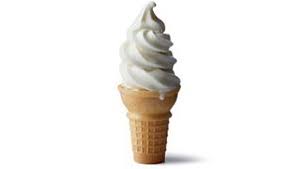 hot dogs
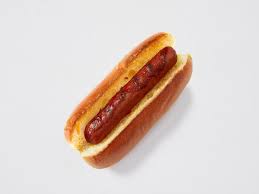 neither
both
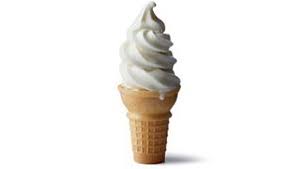 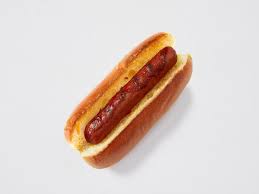 +
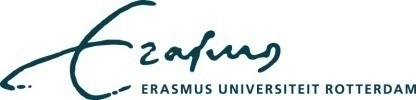 More realistic:
Example 1.1.2 (Finance)
Speculate on copper price next month
K: € 1000
Table 1.1.2. Net profits
neither
both
2
We continue with street vendor:
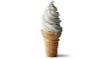 no rain
some rain
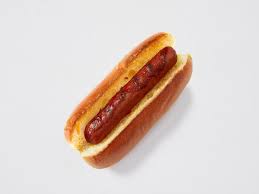 all rain
+
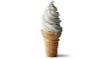 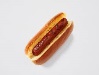 3
§1.2-§1.3
4
5
6
7
§1.4-§1.5
8
Can you one more time think of justification?
Law of large numbers!?
Not bad. Weak points:
- Needs repeated decisions.
- Sumtotal of wealth over lifetime not always   relevant.
Need different story.
Advisor apologizes. Asks for 2nd chance.
Recommends:
9
Monotonicity
Transitivity
Additivity:
Examples of additivity:
10
Table 1.5.2 (Finance) 
K: € 1000
If
then
11
Central Example
Table 1.5.3
no rain
no rain
some rain
some rain
all rain
all rain
If
then
12
Table 1.5.4 (Finance) K: € 1000
If
then
13
14
15
16
17
§1.6
Following theorem ignores technicalities (see book)
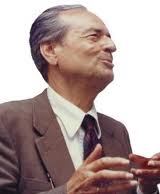 Theorem 1.6.1 [de Finetti’s surprise] The following three statements are equivalent:
(i)   Expected value holds.
(ii)  Monotonicity, transitivity, & additivity hold.
(iii) No arbitrage.
18
§2.2; 2nd meeting
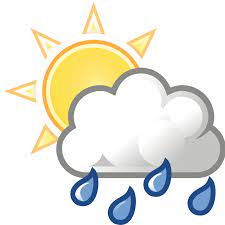 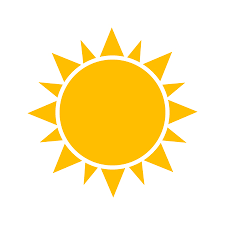 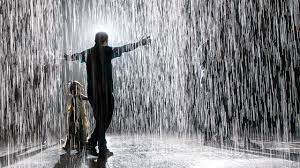 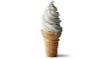 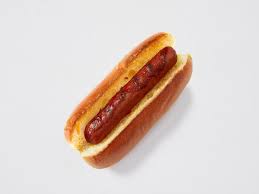 =
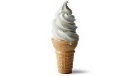 +
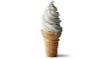 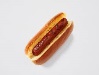 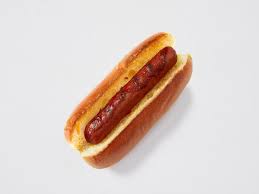 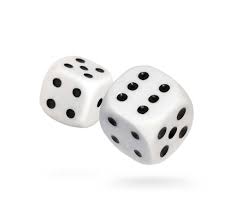 19
.
.
.
.
.
.
.
.
.
.
.
.
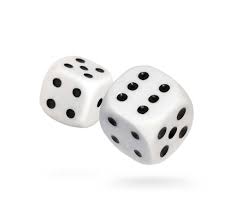 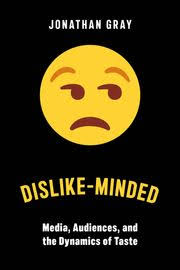 Risk aversion:
Risk neutrality:
Risk seeking:
20
§2.5
<
>
St. Petersburg paradox
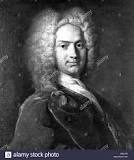 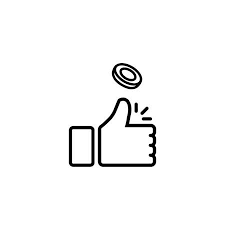 Nicolas Bernoulli (1713)
.
How much you pay to play it once?
.
.
21
.
.
.
.
.
.
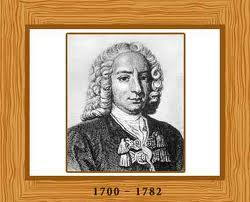 Daniel Bernoulli (1738):
Expected utility (EU)
“€10M  10  €1M ”(M : million)
22
23
St. Petersburg paradox reconsidered
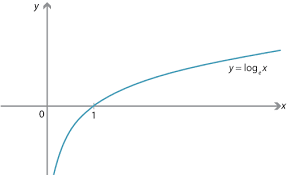 .
.
.
So, CE (certainty equivalent) now is €4. Agrees with empirical findings.
24
€
25


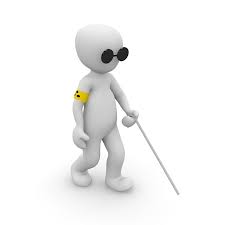 Blindness brings loss of 4% quality of life.
26
§2.6
Preparatory notation: multistage lotteries
1/3
200
1/2
1/6
200
0
2/3
1/6
=
100
1/3
100
2/3
0
1/2
0
2/3
Rule: consecutive probabilities should be multiplied.
27
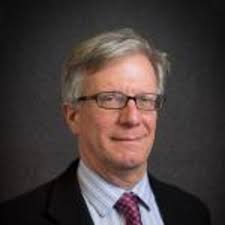 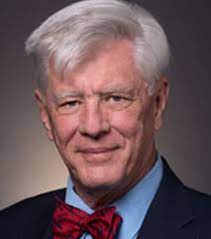 McCord & de Neufville (1986):
we are not in experimental heaven!
Standard gamble measurement
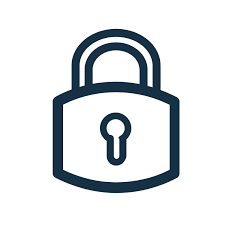 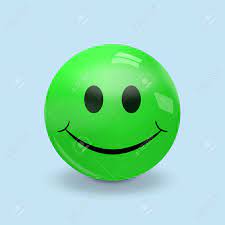 has “certainty effect.”
Violates EU much! 
Better take stimuli where EU less violated.
28
McCord & de Neufville (1986) proposed:
1/2
1/2
1/2
1/2
29
More general:
1/2
1/2
1/2
1/2
30
Now imagine both
and
>
<
31
Change of story: so far perspective was descriptive. From now on, normative. Assume
1/2
1/2
1/2
and
1/2
1/2
1/2
1/2
and
1/2
32
1/2
and
1/2
1/2
1/2
My claim: irrational!
…
33
Standard gamble consistency:
34
Theorem (von Neumann-Morgenstern’s surprise).
The following two statements are logically equivalent for your preferences:
Expected utility holds;
Transitivity, completeness, SG dominance, SG solvability, & SG consistency hold.
35
§3.1
36
U
p
Up
cure
radio-
therapy
artificial speech
recurrency, surgery

+
cure
surgery
artificial speech

recurrency
+
nor-mal
voice

EU
normal
voice
.60
1
.60
0.6
0.4
.744
.144
.9
.16
0.4
0
0
.24
0.6
.744
artificial speech
.63
.9
.70
0.7
0.3
.711
.081
.9
.09
0.3
0
0
.21
0.7
.711
Hypothetical standard gamble question:
For which p equivalence?
Patient with larynx-cancer (stage T3).
Radio-therapy or surgery?
Patient answers: p = 0.9.
Expected utility: U() = 0; U(normal voice) = 1;
U(artificial speech) = 
0.9  1  +  0.1  0 = 
0.9.
p
artifi-cial speech
or
1p
Answer: r.th!
37
§3.2-§3.5
38
§4.1-§4.3 (3rd meeting)
39
(a)
cand1 wins
cand1 wins
...
10
~
1
8
cand2 wins
cand2 wins
Your switching value on the dotted line is 1.
(b)
cand1 wins
cand1 wins
...
1
~
1
8
cand2 wins
cand2 wins
Your switching value on the dotted line is 2.
(c)
cand1 wins
cand1 wins
...
2
~
1
8
cand2 wins
cand2 wins
Your switching value on the dotted line is 3.
(d)
cand1 wins
cand1 wins
...
3
~
1
8
cand2 wins
cand2 wins
Your switching value on the dotted line is 4.
Indicate in each Fig. which outcome on the dotted line  ...  makes the two prospects indifferent (the switching value).
Figure 4.1.1  [TO Upwards]. Eliciting 1 … 4 for unknown probabilities
40
cand1 wins
cand1 wins
10
1
~
(a)
...
cand2 wins
g
cand2 wins
Your switching value on the dotted line is G.
cand1 wins
cand1 wins
1
...
~
(b)
G
cand2 wins
g
cand2 wins
Your switching value on the dotted line is 2.
cand1 wins
cand1 wins
2
...
~
(c)
G
cand2 wins
g
cand2 wins
Your switching value on the dotted line is 3.
cand1 wins
cand1 wins
3
...
~
(d)
G
cand2 wins
g
cand2 wins
Your switching value on the dotted line is 4.
Indicate in each fig. which outcome on the dotted line  ...  makes the two prospects indifferent (the switching value).
Figure 4.1.2 [2nd TO Upwards]. Eliciting 2, 3, 4
41
(a)
0.5
4
~
...
0
0.5
Elicitation of γ2
(b)
0.5
g2
~
...
0
0.5
Elicitation of γ1
(c)
0.5
4
~
...
g2
0.5
Elicitation of γ3
Indicate in each Fig. which outcome on the dotted line  ...,  if received with certainty, is indifferent to the prospect.
Figure 4.1.3 [CEs]. Eliciting g2,g1,g3
42
cand1 wins
cand1 wins
...
4
~
(a)
1
8
cand2 wins
cand2 wins
Your switching value on the dotted line is 3.
cand1 wins
cand1 wins
...
3
~
(b)
1
8
cand2 wins
cand2 wins
Your switching value on the dotted line is 2.
cand1 wins
cand1 wins
...
2
~
(c)
1
8
cand2 wins
cand2 wins
Your switching value on the dotted line is 1.
cand1 wins
cand1 wins
...
1
~
(d)
1
8
cand2 wins
cand2 wins
Your switching value on the dotted line is 0.
Indicate in each fig. which outcome on the dotted line  ...  makes the two prospects indifferent (the switching value).
Figure 4.1.4 [TO Downwards]. Eliciting 3 … 0
43
(a)
...
4
~
1
(b)
0
1   ...
Elicitation of PE1
...
4
~
2
0
1   ...
(c)
Elicitation of PE2
...
4
~
3
0
1   ...
Elicitation of PE3
Indicate in each Fig. which probability on the dotted lines ... makes the prospect indifferent to receiving the sure amount to the left.
Figure 4.1.5 [PEs]. Eliciting PE1, PE2, PE3
44
Exercise 1 Experiment. Consider Figure 4.1.1 (TO upwards; do not consider the other figures). Assume that both candidates have a nonzero probability of winning. Show that, under EU (with 0 = 10, p1 for the (subjective) probability of cand1 winning, and p2 = 1  p1):
	U(4)  U(3) = U(3)  U(2) = U(2)  U(1) = U(1)  U(0) .	(1)
First derive the last equality using only Figs. 4.1.1a and b.
 
Exercise 2 Experiment. Assume EU for Figures 4.1.1 and 4.1.2, with nonzero probabilities of winning for both candidates.
Show that U(4)  U(3) = U(3)  U(2) = U(2)  U(1) = U(1)  U(0).
Show that j = j for all j.
 
Exercise 3 Experiment. Assume EU for Figures 4.1.1 and 4.1.3, with nonzero probabilities of winning for both candidates. Show that gj = j for all j.
 
Exercise 4 Experiment. Do not assume EU. Assume only weak ordering of your preference relation. Further assume strong monotonicity, which means that any prospect becomes strictly better as soon as one of its outcomes is strictly improved. Under EU, not assumed here, the latter assumption would amount to all outcome events being nonnull. Show that j = j for all j in Figures 4.1.1 and 4.1.4.
 
Exercise 5 Experiment. Assume EU for Figure 4.1.5. Throughout, we normalize U(0) = 0 and U(4) = 1. Assume the data of Figure 4.1.1, and the implications of EU there. Do not consider your own answers PEj in Figure 4.1.5. Instead, consider the answers PEj that EU predicts given U(j) = j/4 for all j. Show that EU predicts PEj = j/4 for all j. In other words, your answers in Figures 4.1.1 and 4.1.5 violate EU unless PEj = j/4 for all j.
45
46
Fig. 4.1.1a:
~
~
1
1
8
8
Fig. 4.1.1b:
47
Similarly:
~
~
Fig. 4.1.1b:
1
1
8
8
Fig. 4.1.1c:
48
Similarly:
~
~
Fig. 4.1.1c:
1
1
8
8
Fig. 4.1.1d:
49
Taking all together:
50
51
2. Draw axes
€
52
3. Write the symbols as below
€
53
4. Scaling utility
€
I add the diagonal.
54
½
€
55
¾
½
¼
€
Your utility graph!
56
Solution to Exercise 2:
57
Similarly:
~
~
Fig. 4.1.1a:
g
G
g
g
G
G
g
g
2
2
Fig. 4.1.1b:
G
G
g
G
58
Similarly:
~
~
Fig. 4.1.1b:
g
G
g
g
G
G
g
g
2
2
Fig. 4.1.1c:
G
G
g
G
59
Similarly:
~
~
Fig. 4.1.1c:
g
G
g
g
G
G
g
g
2
2
Fig. 4.1.1d:
G
G
g
G
60
Solution to Exercise 3.
61
Fig. 4.1.3b.
Fig. 4.1.3c.
Fig. 4.1.3a.
½
½
½
4
2
4
~
~
~
0
0
2
½
½
½
62
63
Below: Figure 4.1.1 with: upper/lower panels interchanged
left/right prospects interchanged.
cand1
cand1
3
3
4
4
Fig. 4.1.4a
Fig. 4.1.1d
cand1
cand1
~
8
8
~
1
1
Fig. 4.1.4a: compare Fig. 4.1.1d.
All the same except 3. Hence, 3 = 3 must be.
cand2
cand2
cand2
cand2
Fig. 4.1.4b
Fig. 4.1.1c
cand1
cand1
cand1
cand1
3
3
2
2
~
~
Fig. 4.1.4b: compare Fig. 4.1.1c.
1
1
8
8
cand2
cand2
cand2
cand2
Given that 3 = 3, we must have 2 = 2.
Fig. 4.1.1b
Fig. 4.1.4c
cand1
cand1
cand1
cand1
2
2
1
1
~
~
Fig. 4.1.4c: compare Fig. 4.1.1b. Given that 2 = 2, we must have 1 = 1.
8
8
1
1
cand2
cand2
cand2
cand2
Fig. 4.1.1a
Fig. 4.1.4d
cand1
cand1
cand1
cand1
1
1
Fig. 4.1.4d: compare Fig. 4.1.1a. Given that 1 = 1, we must have 0 = 0.
0   (= 10)
0
~
~
8
8
1
1
cand2
cand2
cand2
cand2
64
Solution to Exercise 5
65
Fig. 4.1.5c
Fig. 4.1.5b
Fig. 4.1.5a
4
4
4
PE1
PE2
PE3
~
~
~
1
2
3
0
0
0
66
Common findings
Table 4.11.2.  Statistical tests of equalities
* significant
67
Ch. 5 (reorganized relative to book, with different division over sections)
68
p1
p1
x1
x1
.
.
.
.
.
.
.
.
.
.
.
.
xn
xn
pn
pn
Simplest way to evaluate risky prospects:
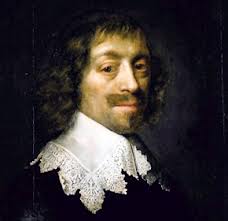 Expected value (C. Huygens 1657)
     p1x1 + ... + pnxn
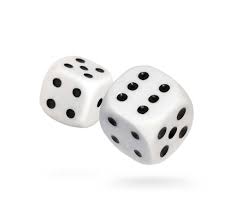 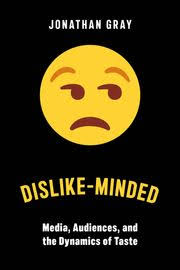 Violated by risk aversion:
69
U
U concave:
p1
x1
.
.
.

.
.
.
xn
pn
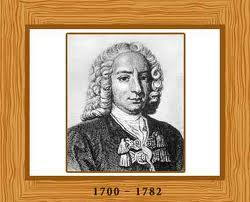 Bernoulli (1738):
Expected utility (EU)
     p1    x1 + ... + pn    xn
U(   )
U(   )
Theorem.  EU:  Risk aversion    U concave
Measure of risk aversion: –U´´/U´ (Pratt & Arrow).
Other often-used index of risk aversion: – U´´/U´.
70
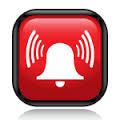 Intuitive problem:
Risk aversion  U concave: 
travel back in time/memory when first heard.
U reflects value of money;not risk !?
U determined by specific nature of outcomes.
Different for
 # years to live;
 # hours of listening to music;
 # liters of wine;
 …
nonquantitative outcomes (health states) … ?
71
Lopes (1987):
       “Risk attitude is more than the          psychophysics of money.”
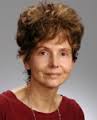 Criticisms of the EU formula can be found way earlier:
D’Alembert (1768) “Opuscules Mathématiques,” vol. iv., (extraits de lettres).
“Il me sembloit [in reading Bernoulli’s Ars Conjectandi] que cette matière avoit besoin d’être traitée d’une manière plus claire; je voyois bien que l’espérance étoit plus grande, 10 que la somme espérée étoit plus grande, 20 que la probabilité de gagner l’étoit aussi. Mais je ne voyois pas avec la même évidence, et je ne le vois pas encore, 10 que la probabilité soit estimée exactement par les méthodes utilisées; 20 que quand elle le seroit, l’espérance doive être proportionnelle à cette probabilité simple, plutôt qu’à une puissance ou même à une fonction de cette probabilité; 30 que quand il y a plusieurs combinaisons qui donnent différens avantages ou différens risques (qu’on regarde comme des avantages négatifs) il faille se contenter d’ajouter simplement ensemble toutes les espérances pour avoir l’espérance totale.” [italics from the original]
72
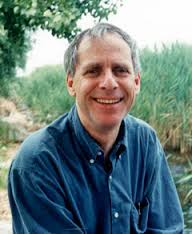 Tversky (1975):
“In utility theory [EU], risk aversion is explained by the concavity of the utility function for money. Once the monetary scale is properly transformed—no risk aversion remains. (In this respect it is somewhat misleading to refer to the measurement of the utility for money as ‘the measurement or attitudes towards risk’. One’s utility function reflects one’s attitude towards money, not towards risk. Risk aversion is an epiphenomenon in utility theory.)”
73
Empirical problems:
Plentiful (Allais, Ellsberg)
Inconsistencies in utility measurements.
One more (Rabin 2000): For small amounts EU  EV.However, empirically not so!
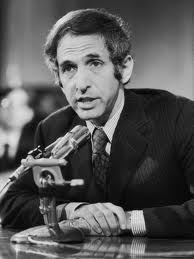 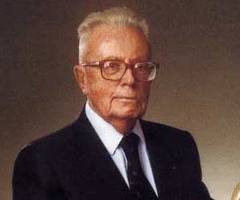 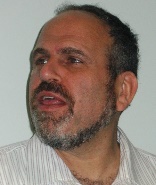 74
Outline:
§1. Expected Utility and Risk Aversion;
§2. The Valuable Intuition of Probabilistic Sensitivity      (Deviating from EU);
§3. The Old Theory on Probabilistic Sensitivity for      Multiple Outcomes and why It Is Wrong; 
§4. Quiggin/Schmeidler Rank-Dependent Theory on      Probabilistic Sensitivity for Multiple Outcomes      and why It Is Natural;
§5. Applications to Modeling Risk.
75
0.10
0.30
0.50
0.90
0.70
$100
$100
$100
$100
$100
~
~
~
~
~
$1
$9
$81
$25
$49
0
0
0
0
0
0.90
0.70
0.50
0.10
0.30
(c)
(b)
(d)
(e)
(a)
1
$100
p
$
(e)
(e)
0.7
$70
(d)
(d)
(c)
(b)
(c)
0.3
$30
(b)
(a)
(a)
0
$0
$0
$100
$30
$70
0
1
0.7
0.3
p
$
p.  +2
next p.
Assume following data:
EU: U(9) = 
0.30U(100) = 0.30.
Psychology since 1950:
U(1) = 0.10U(100) + 0.90U(0) = (normalization) 0.10.
EU:
Psychology: 9 = w(.30)100
Psychology:  = w(p)100
Below is graph of w(p)! ( 100)
EU: U() = pU(100) = p.
Below: is graph of U!
1 = w(.10)100
Rotate left and flipped horizontally:
76
Psychologists
p
p


0
0
1–p
1–p
Joint
p

 w(p)U()
0
1–p
p. U/w graph
Psychologists (Lopes etc.): What economists do with money, is better done with probabilities! Risk attitude has more to do with probabilities.
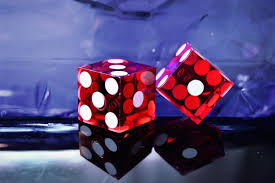 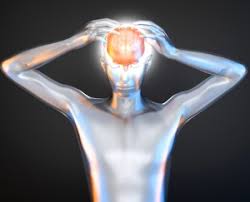 Economists
w increasing, w(0) = 0, w(1) = 1.
 w(p)
 pU()
At first, for simplicity, we consider linear U for s. Is OK for moderate money amounts.
77
Outline:
§1. Expected Utility and Risk Aversion;
§2. The Valuable Intuition of Probabilistic Sensitivity      (Deviating from EU);
§3. The Old Theory on Probabilistic Sensitivity for      Multiple Outcomes and why It Is Wrong; 
§4. Quiggin/Schmeidler Rank-Dependent Theory on      Probabilistic Sensitivity for Multiple Outcomes      and why It Is Natural;
§5. Applications to Modeling Risk.
78
   w(p1)U(x1) + ... + w(pn)U(xn)!?
p1
x1
.
.
.
xn
pn
More general, more outcomes:
   ?
To explain what follows in a simple way, we assume U linear.
(What follows holds in fact for general U.)
Above formula is old (Edwards 1954).
Revived by prospect theory (Kahneman & Tversky 1979).
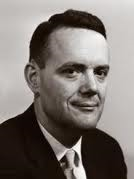 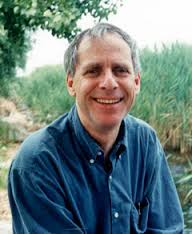 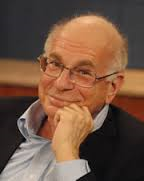 79
However, problem:
To explain,Say:
w is not identity, 
so not w(p) = p for all p.
Then w is nonlinear.
Then, for some p1, p2
w(p1 + p2)    w(p1) + w(p2)(take my word).
80
Case 1. w(p1 + p2)  >  w(p1) + w(p2).
Something will go wrong (similarly later for Case 2 with <).  
 We will consider the theoretical value of a   prospect;
 Will change an outcome to see what    happens;
 An anomaly will result.
First we repeat well-known things from expected value (EV) and expected utility (EU).
81
x1
x2
x3
.
.
.
.
.  .  .
.  .  .  .
xn
.  .  .  .
.  .  .  .
.  .  .  .
. . .
0
pn
p3
p1
p2
.
EV, p1x1 + ... + pnxn is area
Figure * (for x1 > … > xn  0;                with p1 and p2 as above).
82
x1
x2
x3
.
.
.
.
.  .  .
.  .  .  .
xn
.  .  .  .
.  .  .  .
.  .  .  .
pn
0
p3
p1
p2
:
EV
Rotating and flipping
. . .
83
Flipping horizontally
Rotating left
pn
pn
height: G() = P(outcome > ).
.   .   .
.   .   .
.  .  .  .
.  .  .  .
.  .  .  .
.  .  .
.  .  .  .
.  .  .  .
.  .  .  .
.  .  .
.  .  .  .
.  .  .  .
.
.
p3
p3
p2
p2
p1
p1
:
.
.
.
.
.
.
0
0
x1
x2
x3
xn
xn
x3
x2
x1
EV
called rank of , r()
Thus,EV = ∫ G()d.

84
Figure **
U(x1)
EU
U(x2)
x1
is area
x2
U(xn)
x3
.
.
.
.
.  .  .
.  .  .  .
xn
.  .  .  .
.  .  .  .
.  .  .  .
. . .
p3
pn
p2
p1
0
:
(Preparatory illustration of EU)
p1U(x1)
+ p2U(x2)
+ ... + pnU(xn)
U(x3)
EU: we transform heights of columns
(distances from xj “all the way down” to the x-axis).
85
Figure ***
Is EV (flipped  & rotated)
pn
w(p1)
.    .    .    .
.    .    .    .
.    .    .    .
.    .    .    .
.    .
.    .    .
.  .  .  .
.
.  .  .  .
.  .  .  .
.  .  .  .
.  .  .
.
w(p3)
w(p2)
p3
is area
:
p2
p1
w(pn)
.
.
.
0
xn
x3
x2
x1
Transforming probabi-lities of fixed outcomes (the old—wrong—way).
Value of prospect is
w(p1)x1
+  w(p2)x2
+  w(p3)x3
+ ... + w(pn)xn
We have transformed height of each row/layer (distance from endpoint down to its lower neighbor).
86
Now we “play” with x1 and see if the old evaluation behaves well. We reduce x1.
87
Figure ****
Is EV (flipped  & rotated)
Transforming probabi-lities of fixed outcomes (the old—wrong—way).
pn
w(p1)
Value of prospect is
.    .    .    .
.    .    .    .
.    .    .    .
.    .    .    .
.    .
.    .    .
.  .  .  .
.
.  .  .  .
.  .  .  .
w(p1)x1
+  w(p2)x2
.  .  .  .
.  .  .
.
w(p3)
+  w(p3)x3
+ ... + w(pn)xn
w(p2)
p3
is area
:
We have transformed height of each row/layer (distance from endpoint down to its lower neighbor).
p2
p1
w(pn)
.
.
.
xn
0
x3
x2
x1
88
Figure ****
Is EV (flipped  & rotated)
Transforming probabi-lities of fixed outcomes (the old—wrong—way).
pn
w(p1)
Value of prospect is
.    .    .    .
.    .    .    .
.    .    .    .
.    .    .    .
.    .    .
.    .
.  .  .  .
.  .  .  .
.  .  .  .
.  .  .  .
w(p1)x1
+  w(p2)x2
.
w(p3)
+  w(p3)x3
+ ... + w(pn)xn
w(p2)
p3
is area
:
We have transformed height of each row/layer (distance from endpoint down to its lower neighbor).
p2
w(p1+ p2)
.
.
.
w(pn)
0
x3
xn
x1
x2
.
.
.
xn
0
x3
x1
x2
additional area!!!
w(p1+p2)x1
89
Case 2. w(p1 + p2)  <  w(p1) + w(p2).
Similar problems.
Now move x2 up towards x1, until it hits x1:
a sudden implosion of area, with- discontinuity;- increasing x2 may decrease value.
Conclusion. Transforming probabilities in                     old way is unsound.
90
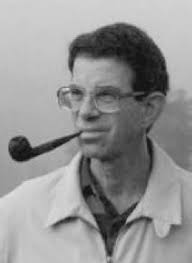 Old way does not work.
First discovered: Fishburn (1978).
Also by: Kahneman & Tversky (1979).
Taking stock of end 1970s:
1. Good psychological intuition that 
    risk attitude   probabilistic sensitivity.
But
2. No theory to do it.
Then came the Quiggin & Schmeidler “rank-dependent” idea:
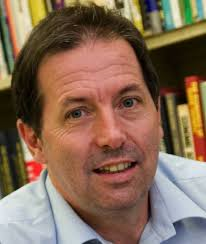 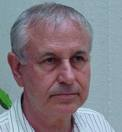 91
Outline:
§1. Expected Utility and Risk Aversion;
§2. The Valuable Intuition of Probabilistic Sensitivity      (Deviating from EU);
§3. The Old Theory on Probabilistic Sensitivity for      Multiple Outcomes and why It Is Wrong; 
§4. Quiggin/Schmeidler Rank-Dependent Theory on      Probabilistic Sensitivity for Multiple Outcomes      and why It Is Natural;
§5. Applications to Modeling Risk.
92
U(x1)
x1
Economists' outcome sensitivity (EU)
x2
U(x2)
x3
.
.  .  .
.  .  .  .
.
pn
.
.
.
.  .  .
.  .  .  .
.  .  .  .

xn
.  .  .  .
.  .  .  .
w(p1)
.  .  .  .
.  .  .  .
.  .  .  .
.    .    .    .
.    .    .    .
.    .    .    .
.    .    .    .
U(x3)
. . .
pn
p3
p1
0
p2
.    .
.    .    .
.   .   .
.  .  .  .
.  .  .  .
.  .  .
.
. .  .  .
U(xn)
.  .  .  .
.
. . .
w(p3)
pn
p3
p1
Psychologists' probabilistic sensitivity (“OPT”)
0
p2
w(p2)
p3
x1

p2
p1
.
.
.
.
.
.
w(pn)
0
xn
x3
x2
x1
0
x2
x3
xn
Quiggin (1982) & Schmeidler (1989): Why not do the same in the probability dimension as in the outcome dimension?
93
w(pn+ ... +p1)
(= 1!)
Psychologists' probabilistic sensitivity (PT)
pn–1+ ... +p1
.   .   .
w(pn–1+ ... +p1)
.   .   .
.   .   .
.   .   .
.   .
.   .   .
.
.   .   .

.  .  .  .
.  .  .
.
.  .  .  .
.  .  .  .
w(p3+p2+p1)
.  .  .  .
w(p2+p1)
w(p1)
.
.
.
.
.
.
x1
xn
x3
x2
x3
x2
xn
x1
0
0
(1=)pn+ ... +p1
p3+ p2+ p1
p2+p1
p1
94
Value is area
:
Figure *****
w(pn+ ... +p1)
1 =
w(pn–1+ ... +p1)
.   .   .
.   .   .
.   .   .
.   .   .
.   .
+
.

.

.
.
.

.

.
w(p2+p1)
w(P( >))
=
=
+
w(p1)
.
.
.
x2
x1
xn
x3
0

(w(pn+...+p1) - w(pn-1+...+p1))xn
(w(p2+p1) - w(p1))x2
+
w(p1)x1
Using rank-notation simplifies. Then value is
(w(pn+rn) - w(rn))xn + ... + (w(p2+r2) - w(r2))x2 + (w(p1+r1) - w(r1))x1
95
Preceding formula really did with probabilities what EU did with outcomes. Now for the first time we have the right analog of EU for probabilistic sensitivity!
Best is to combine the two, with both w(p) and U(), 
resulting in (new) prospect theory:
96
Figure ******
Value is area
:
w(pn+ ... +p1)
w(pn–1+ ... +p1)
.   .   .
.   .   .
.   .   .
.   .   .
. .
.

.

.
.
w(p2+p1)
w(p1)
...
0
U(xn)
U(x2)
U(x3)
U(x1)
This valuation method is called (cumulative) prospect theory (PT), or RDU.
Value is(w(pn+rn) - w(rn))U(xn) + ... + (w(p2+r2) - w(r2))U(x2) + (w(p1+r1) - w(r1))U(x1)
97
Ch. 5 finished
98
§6.1 (4th meeting)
99
100
101
§6.3
1
w(p) = p
(20)
= 1  w(¾)
1
= w(¾)  w(½)
(40)
= w(½)  w(¼)
(60)
will give optimism
w(p) = p2
= w(¼)
(80)
p
0
¼
1
½
¾
Decision weights () of outcomes ; consider 
(¼: 80, ¼: 60, ¼: 40, ¼: 20)
(20)
= 1  w(¾)
will give pessimism
= w(¾)  w(½)
(40)
(60)
= w(½)  w(¼)
= w(¼)
(80)
0
¼
1
½
¾
102
§6.3
103
w(p)
w(p)
104
§6.4
75K
25K
75K
25K
&
25K
25K
0
0
r
s
r
s
25K
25K
0
0
105
=
=
(f)
(e)
0.8
0.04
50  106
50  106
0
0
0.2
0.96
0.05
10  106
1
10  106
0
0.95
Figure 2.4.1
1
w
0.2
0
1
0
0.8
106
Your certainty equivalent?
1
w
0
1
0
107
§7.1
w
inverse-S, (likelihood insensitivity)
extreme inverse-S (“fifty-fifty”)
expected utility
motivational
pessimism
prevailing finding
pessimistic fifty-fifty
cognitive
p
Typical shapes of probability weighting
108
§7.7
1
0
1
0
insensitivity-region
Specify insensitivity region in the middle.
109
worst-rank region
best-rank region
insensitivity-region
best-rank overweighting
worst-rank overweighting
*: restricting domains to avoid comparisons between two extremes.
110
§6.4-6.5 (5th meeting)
111
cand1
cand1
cand1
cand1
cand1
cand1
cand1
cand1
cand1
cand1
cand1
cand1
cand1
cand1
cand1
cand1
1/2
1/2
1/2
1/2
1/2
1/2
1/2
1/2
1/2
1/2
1/2
1/2
1/2
1/2
1/2
1/2
cand1
3
4
Fig. 4.1.1d
cand1
8
~
1
cand2
cand2
Fig. 4.1.1c
cand1
cand1
3
2
~
1
8
cand2
cand2
Fig. 4.1.1b
cand1
cand1
2
1
~
8
1
cand2
cand2
You work …

Solution:
Fig. 4.1.1a
cand1
cand1
1
0   (= 10)
~
8
1
cand2
cand2
112
~
~
Fig. 4.1.1a:
1
1
8
8
RDU
(
(
(
(
(
(
Calculations under EU (with probs ½)
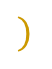 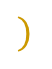 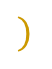 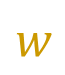 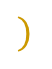 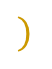 Fig.a:
Fig. 4.1.1b:
(
(
(
(
(
(
(
(
(
(
(
(
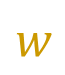 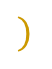 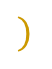 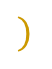 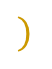 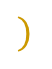 Fig.b:
113
~
~
Fig. 4.1.1b:
1
1
8
8
(
(
(
(
(
(
Similarly:
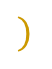 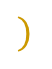 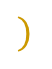 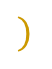 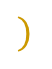 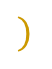 Fig.b:
Fig. 4.1.1c:
(
(
(
(
(
(
(
(
(
(
(
(
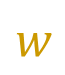 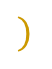 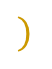 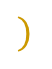 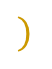 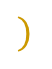 Fig.c:
114
~
~
Fig. 4.1.1c:
1
1
8
8
(
(
(
(
(
(
Similarly:
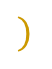 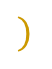 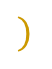 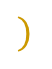 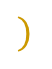 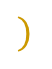 Fig.b:
Fig. 4.1.1d:
(
(
(
(
(
(
(
(
(
(
(
(
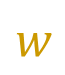 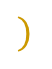 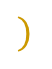 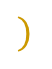 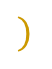 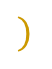 Fig.c:
115
RDU:
116
cand1 wins
cand1 wins
10
1
1/2
1/2
1/2
1/2
1/2
1/2
1/2
1/2
1/2
1/2
1/2
1/2
1/2
1/2
1/2
1/2
~
(a)
...
cand2 wins
g
cand2 wins
Your switching value on the dotted line is G.
cand1 wins
cand1 wins
1
...
~
(b)
G
cand2 wins
g
cand2 wins
Your switching value on the dotted line is 2.
cand1 wins
cand1 wins
2
...
~
(c)
G
cand2 wins
g
cand2 wins
You work …
Your switching value on the dotted line is 3.
cand1 wins
cand1 wins
3
...
~
(d)
G
cand2 wins
g
cand2 wins
Your switching value on the dotted line is 4.
Figure 4.1.2 [2nd TO Upwards]. Eliciting 2, 3, 4
117
~
~
Fig. 4.2.1a:
g
g
G
G
RDU
(
(
(
(
(
(
Calculations under EU (with probs ½)
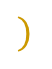 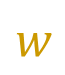 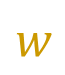 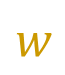 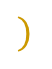 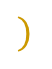 Fig.a:
Fig. 4.2.1b:
(
(
(
(
(
(
(
(
(
(
(
(
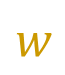 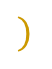 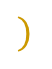 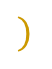 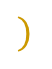 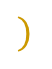 Fig.b:
OK!?
No!
118
~
~
Fig. 4.2.1a:
g
g
G
G
(
(
(
(
(
(
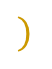 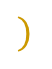 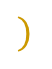 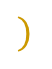 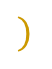 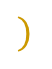 Fig.a:
Fig. 4.2.1b:
(
(
(
(
(
(
(
(
(
(
(
(
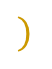 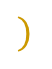 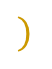 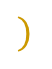 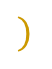 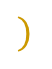 Fig.b:
We still get this!
119
~
~
Fig. 4.2.1b:
g
g
G
G
(
(
(
(
(
(
Similarly:
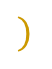 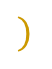 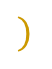 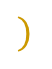 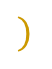 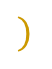 Fig.b:
Fig. 4.2.1c:
(
(
(
(
(
(
(
(
(
(
(
(
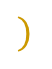 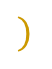 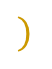 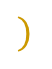 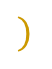 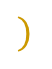 Fig.c:
120
~
~
Fig. 4.2.1c:
g
g
G
G
(
(
(
(
(
(
And similarly:
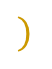 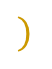 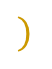 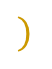 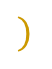 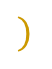 Fig.c:
Fig. 4.2.1d:
(
(
(
(
(
(
(
(
(
(
(
(
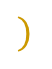 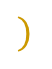 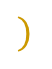 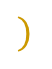 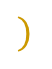 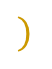 Fig.d:
121
Taking all together:
122
Fig. 4.1.4a.
Fig. 4.1.4c.
Fig. 4.1.4b.
½
½
½
4
2
4
~
~
~
0
0
2
½
½
½
123
cand1 wins
cand1 wins
...
4
~
(a)
1
8
cand2 wins
cand2 wins
Your switching value on the dotted line is 3.
cand1 wins
cand1 wins
...
3
~
(b)
1
8
cand2 wins
cand2 wins
Your switching value on the dotted line is 2.
cand1 wins
cand1 wins
...
2
~
(c)
1
8
cand2 wins
cand2 wins
Your switching value on the dotted line is 1.
cand1 wins
cand1 wins
...
1
~
(d)
1
8
cand2 wins
cand2 wins
(Although some insights will be offered later.)
Your switching value on the dotted line is 0.
Figure 4.1.4 [TO Downwards]. Eliciting 3 … 0
124
Fig. 4.1.5a
4
PE1
~
1
0
125
Fig. 4.1.5c
Fig. 4.1.5b
Fig. 4.1.5a
4
4
4
PE1
PE2
PE3
(
(
(
(
(
(
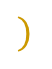 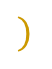 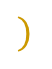 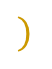 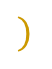 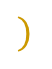 ~
~
~
1
2
3
0
0
0
126
Fig. 4.1.5c
Fig. 4.1.5b
Fig. 4.1.5a
4
4
4
PE1
PE2
PE3
(
(
(
(
(
(
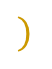 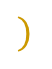 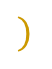 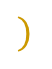 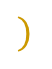 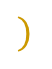 ~
~
~
1
2
3
0
0
0
127
¾
½
¼
0
1
128
129
Term “accommodate” …
130
cure
radio-
therapy
artificial speech
recurrency, surgery

cure
surgery
artificial speech

recurrency
nor-mal
voice

Prescriptive implication of RDU.
New insights?
normal
voice
0.6
0.4
0.4
0.6
artificial speech
0.7
0.3
0.3
0.7
For which p equivalence?
p
artifi-cial speech
or
1p
131
§7.4
Violations of the sure-thing principle give direct insights into optimism/pessimism
132
r
r


Green: direction you want to go
 >  >  > 

p2
p2
p2
p2
q
q

c+
c+


p1
p1
p2
p2
q
q



c
c

?
?
~
r

p1
p1
p1
p1


q
q
c
c


Right case:
 > c
Reference case:
 > c > 
Left case: 
c replaced by c+;
c+ > 
133
§7.2
134
General way to calculate RDU
§6.9
Moral: get distribution function! (Handles ranking of outcomes. )
135
Loss ranks
§7.6
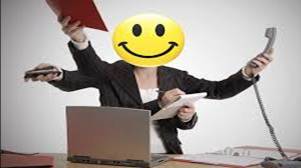 Why not??
136
137
§8.1-8.2 (6th meeting)
=
100 extra on bank from tax
+
=
=
50


1/2
100
Situation left
Situation right
Situation middle
1/2
1/2
100
100
plausible (called “additivity”)
monetary calculus (called “reference independence”)
0
0
0
1/2
1/2
1/2
50
50
Common prefs must violate one of the two principles.
138
§8.1-8.2 (6th meeting)
=
100 extra on bank from tax
+
=
=
50


1/2
100
Situation left
Situation right
Situation middle
1/2
1/2
100
100
plausible (called “additivity”)
monetary calculus (called “reference independence”)
0
0
0
1/2
1/2
1/2
50
50
Common prefs must violate one of the two principles.
139
§8.4
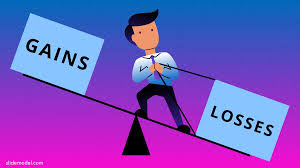 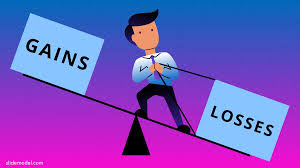 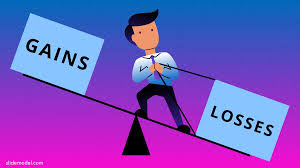 140
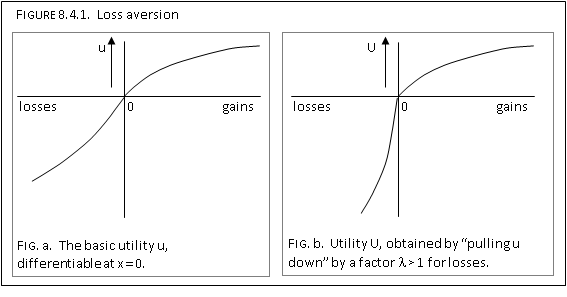 141
§8.6
Rabin’s (2000) paradox
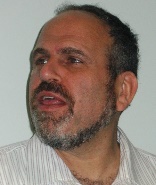 Assume
(*)
0
1/2
11
1/2
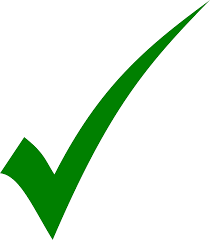 142
Now classical analysis
(*)
0
1/2
11
1/2
143
<
>
144
§9.2
145
146
147
?
148
§9.5
Empirical findings
1
0
1
0
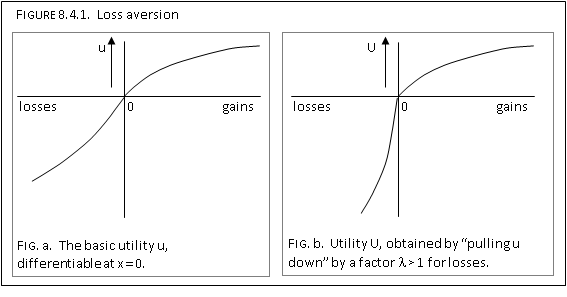 149
§10.1
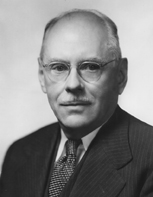 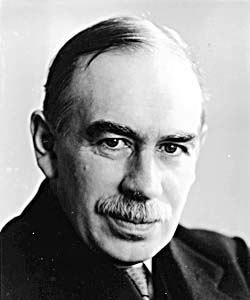 Keynes (1921) & Knight (1921):
real uncertainty if new risks. 
Unique events.
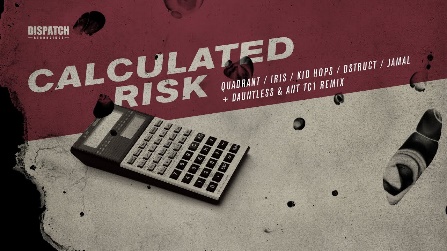 Financial crises: unforeseen, new events. No hedges.
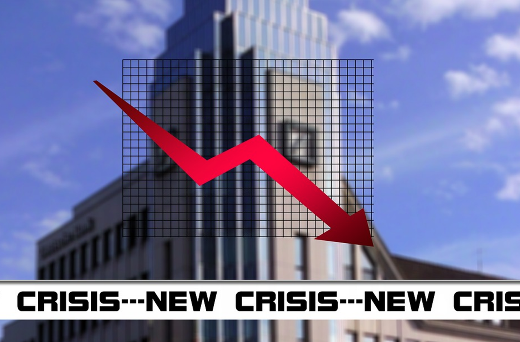 150
151
Ambiguity ubiquitous in economics/business. No repeatable experiments with market.
Samuelson & Nordhaus (1985 p. 8) :
“Economists cannot perform the controlled experiments of chemists or biologists because they cannot easily control other important factors.”
152
First answer to “how handle ambiguity?”by Ramsey’31, de Finetti’31, Savage’54:
 Use probabilities still: subjective ones!
 Maximize EU
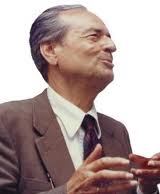 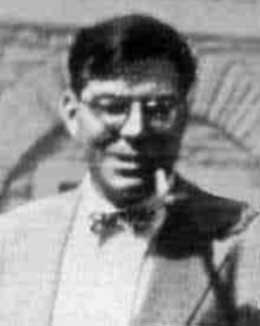 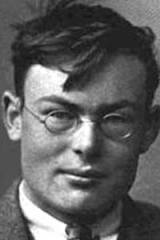 Now you invent a nonEU theory for uncertainty …
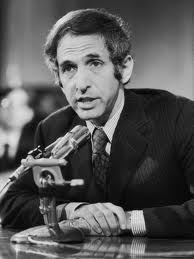 Ellsberg’s (1961) paradox: Probs don’t work.
153
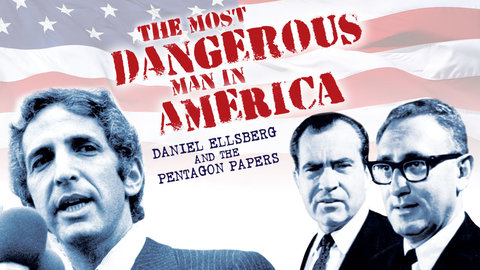 154
<
>
+
+
1
1
Ellsberg paradox
Known urn K
Ambiguous urn A
?
100–?
50 R
100 R&B 
in unknown 
proportion
50 B
(RK: €20): receive €20 if balldrawn from K is red.
P(RK)    >     P(RA)
P(BK)    >     P(BA)
>
This violates subjective probabilities:
Violates subjective probabilities.
Important practical example: homebias
155
For ambiguity, we need something fundamentally new! Beyond probability.
Hard to invent!
156
Decision models without probabilities only late 1980s:
Gilboa & Schmeidler (‘87, ’89)

Hence: 
ambiguity, even though always important,    took off only late 1980s
-   much to catch up with
-   ambiguity popular today 
-   young researchers may want to work on it!?
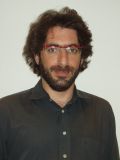 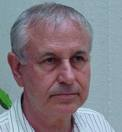 157
§10.2
158
159
Accommodate Ellsberg paradox
?
100–?
50 R
100 R&B 
in unknown 
proportion
50 B
Known urn K
Ambiguous urn A
W(RK)    >     W(RA)
W(BK)    >     W(BA)
160
§10.4 (7th meeting)
161
162
r
r


Green: direction you want to go
 >  >  > 

E2
E2
E2
E2

c+
c+

A
A

E1
E1
E2
E2


c
c

A
A

?
?
~
r

E1
E1
E1
E1


c
c
A
A


Left case: 
c replaced by c+;
c+ > 
Reference case:
 > c > 
Right case:
 > c
163
§10.5.2
164
(a)
cand1 wins
cand1 wins
...
10
~
1
8
cand2 wins
cand2 wins
Your switching value on the dotted line is 1.
(b)
cand1 wins
cand1 wins
...
1
~
1
8
cand2 wins
cand2 wins
Your switching value on the dotted line is 2.
(c)
cand1 wins
cand1 wins
...
2
~
1
8
cand2 wins
cand2 wins
Your switching value on the dotted line is 3.
(d)
cand1 wins
cand1 wins
...
3
~
1
8
cand2 wins
cand2 wins
Your switching value on the dotted line is 4.
Indicate in each Fig. which outcome on the dotted line  ...  makes the two prospects indifferent (the switching value).
Figure 4.1.1  [TO Upwards]. Eliciting 1 … 4 for unknown probabilities
165
Replace
by
~
~
Fig. 4.1.1a:
1
1
8
8
RDU
(
(
(
(
(
(
(
Calculations under EU (with probs ½)
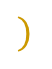 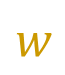 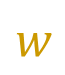 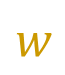 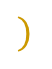 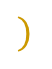 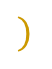 Fig.a:
Fig. 4.1.1b:
(
(
(
(
(
(
(
(
(
(
(
(
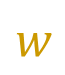 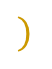 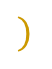 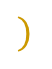 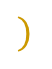 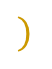 Fig.b:
166
4
~
j
0
167
§11.1
168
§11.2
Revives probability in Ellsberg/ambiguity! (Chew & Sagi’08)
169
<
>
+
+
1
1
Ellsberg paradox
Known urn K
Ambiguous urn A
?
100–?
50 R
100 R&B 
in unknown 
proportion
50 B
(RK: €20): receive €20 if balldrawn from K is red.
P(RK)    >     P(RA)
P(BK)    >     P(BA)
>
This violates subjective probabilities:
Violates subjective probabilities.
Important practical example: homebias
170
Source function
171
Experiment
Abdellaoui, Baillon, Placido, & Wakker (2011) “The Rich Domain of Uncertainty: Source Functions and Their Experimental Implementation,” American Economic Review 101, 695–723.
172
§12.1
173